Úvodní jazykový seminářúvod do morfologie: slovní druhy a gramatické kategorie jmen
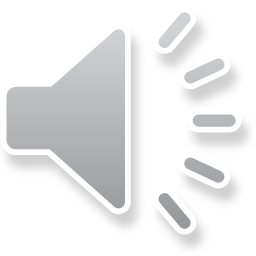 určete slovní druhy
Na každém šprochu pravdy trochu.
Zadarmo ani kuře nehrabe.
Kolik řečí umíš, tolikrát jsi člověkem.
Neříkej hop, dokud nepřeskočíš.
Mnoho psů – zajícova smrt.
Kde nic není, ani smrt nebere.
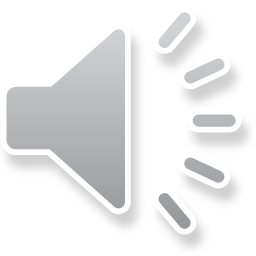 určete slovní druhy
PREP – PRON – SUBST – SUBST – ADV
Na každém šprochu pravdy trochu.

ADV – PART – SUBST – VERB 
Zadarmo ani kuře nehrabe.

NUM – SUBST – VERB – NUM – VERB – SUBST 
Kolik řečí umíš, tolikrát jsi člověkem.
	
	(zájmenná číslovka)
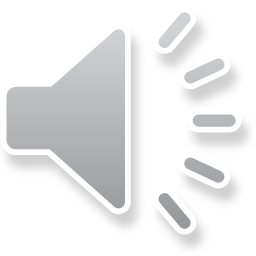 určete slovní druhy
VERB – INTER – KONJ – VERB 
Neříkej hop, dokud nepřeskočíš.

ADV/NUM – SUBST – ADJ jmenné – SUBST
Mnoho psů – zajícova smrt.

ADV – PRON – VERB – PART – SUBST – VERB 
Kde nic není, ani smrt nebere.

(zájmenné příslovce)
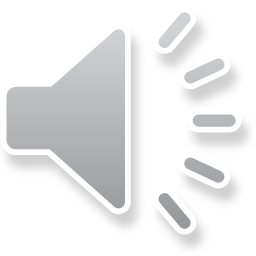 flexe (ohýbání)
deklinace (skloňování)
substantivní (pán, hrad, žena, růže, město…)
+ podvzory
jmenné tvary ADJ (stár, šťastna)
některé NUM (miliarda, tisíc)
adjektivní (mladý, jarní, otcův, matčin)
některá SUBST (hajný, průvodčí)
některé NUM (třetí, sedmdesátý, několikerý)
některá PRON (každý, takový)
zájmenná (ten, náš…)
POZOR: vzor není morfologická kategorie
POZOR: i neohebná slova vyjadřují morfologické kategorie: potkal prima děvče

konjugace (časování)
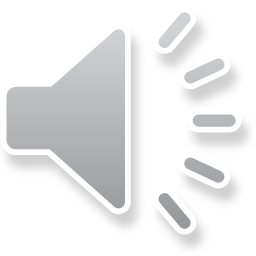 Deklinujete? Deklinujeme!
gramatické kategorie jmen

jmenný rod
číslo
pád
(+ vzor)
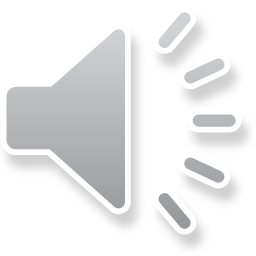 jmenný rod (genus)
rod přirozený × rod gramatický

Jakého rodu podle vás jsou:





http://wals.info/feature/30A#1/26/148
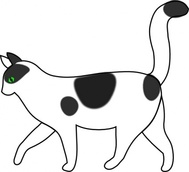 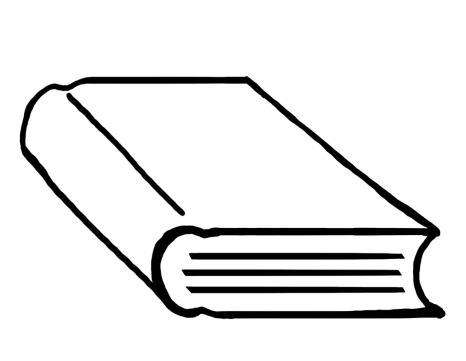 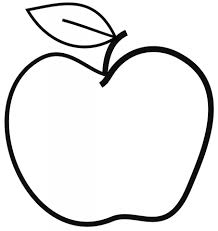 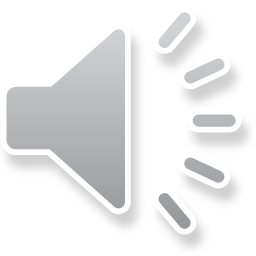 jmenný rod (genus)
maskulinum animatum
maskulinum inanimatum
femininum
neutrum

substantiva
kongruencí také u adjektiv a číslovek
pronomina
bezrodá: já, ty, my, vy
formální kongruencí: to pivo
u NUM: sémantickou kongruencí: my dvě
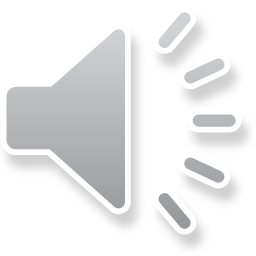 jmenný rod (genus)
rod v sg. × rod pl.
dítě (n.) × děti (f.)
oko (n.) × oči (f.)
kníže (mask. an.) × knížata (neutr.)
hrabě (mask. an.) × hrabata (neutr.)
v sg. se skloňuje jako typ „kuře“
× v 4. p. podoba hraběte (2. a 4. p. se shodují jako u většiny mask. an.)
oblak, oblaky (mask. inam.) × oblaka (neutr. pl. tantum)

Pojedeme na luka, až kukačka zakuká?			KUKU!
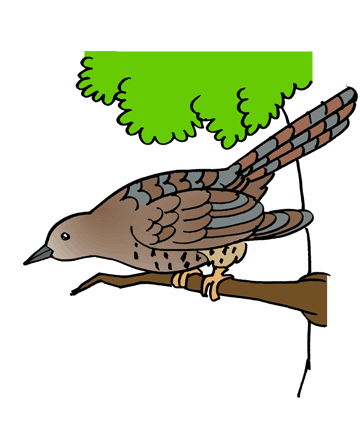 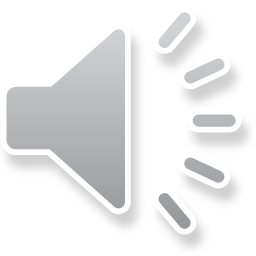 jmenný rod (genus) u SUBST
kolísání v rodě
sršeň (f. /m. an.)
http://nase-rec.ujc.cas.cz/archiv.php?art=7328
esej (f. /m. ia.), image (f. / m. ia.!!), ranvej (f. / m. ia.!!)
káně (f./n.)
rodová dubleta
rozdílné tvary už v nominativu singuláru
brambor/brambora, kedluben/kedlubna
s brambory i s bramborami
nářeční nebo stylová variantnost:
koblih/kobliha
hadr/hadra
okurka/okurek
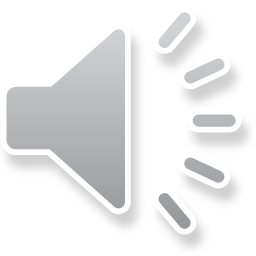 příklad z korpusu mluvené češtiny oral v1
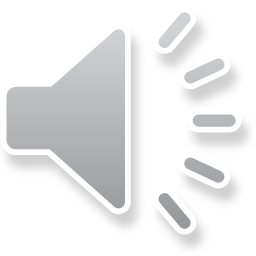 jmenný rod (genus)
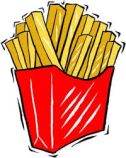 Jakého rodu jsou    	 ?
Jakého rodu je:
Olomouc?
Kroměříž?
Florenc?
ADJ?
Pankrác?
Bubeneč?
Hostivice?
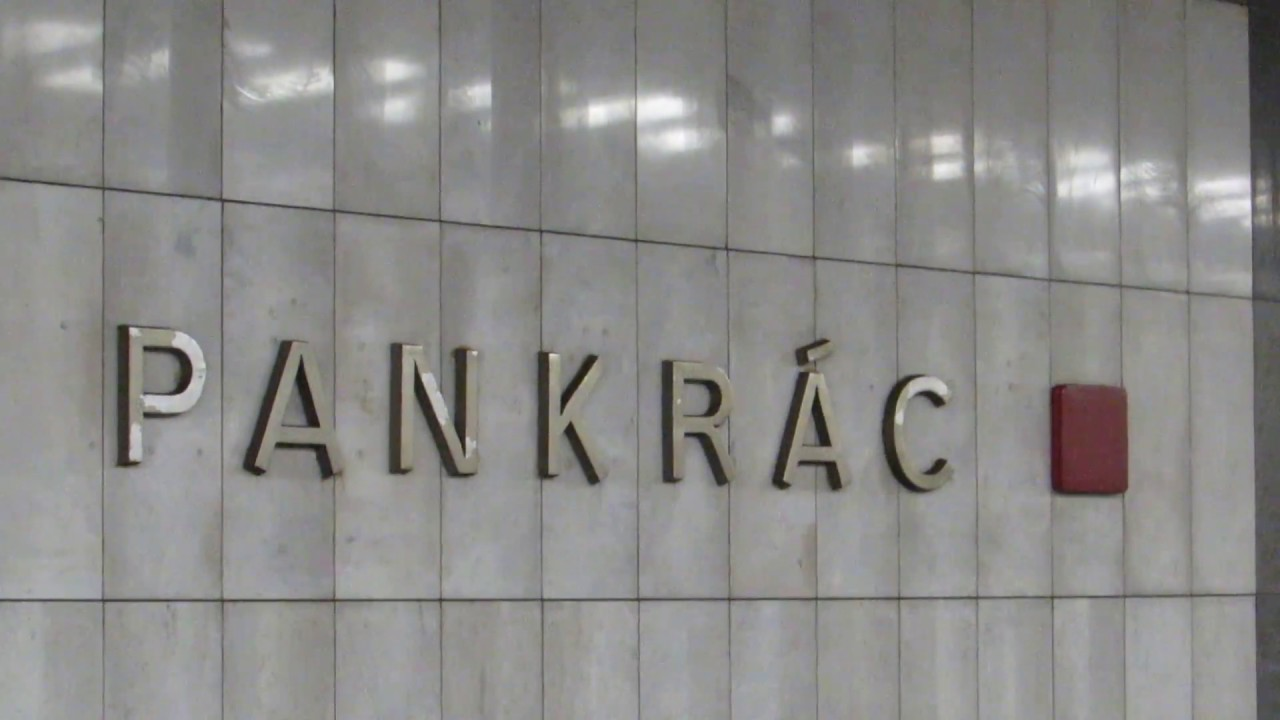 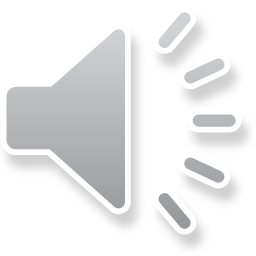 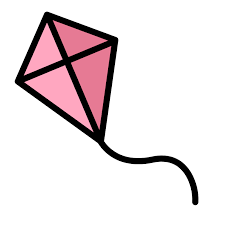 životnost
životnost gramatická × životnost přirozená
antropomorfizace: papíroví draci, sněhuláci 
koně, rodiče, lidičky byli…
dvojí životnost
uzenáči/uzenáče, slanečci/slanečky
bacili/bacily, mikrobi/mikroby
ukazatelé/ukazatele, činitele/činitelé
maňásci/maňásky
musíme tomu přizpůsobit kongruenci (shodu):
rozviklané ukazatele stály u cesty × tito důležití ukazatelé přispěli k
A průvodce?
KLIENT!
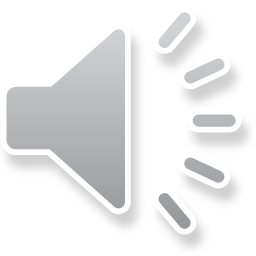 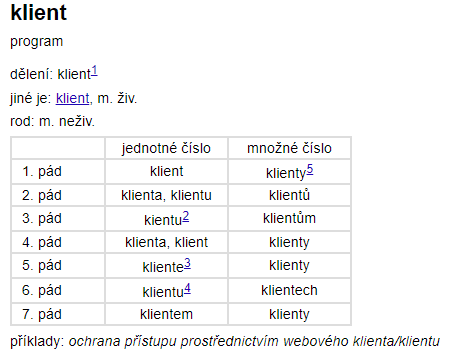 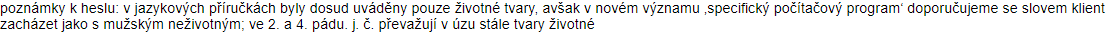 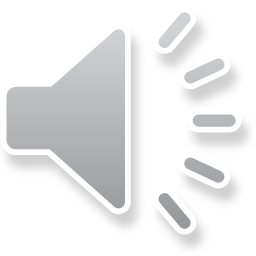 SYN2015: 18 výskytů tvaru KLIENTU
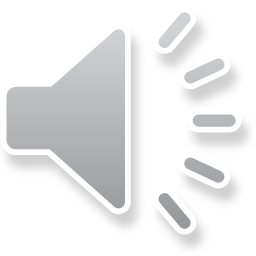 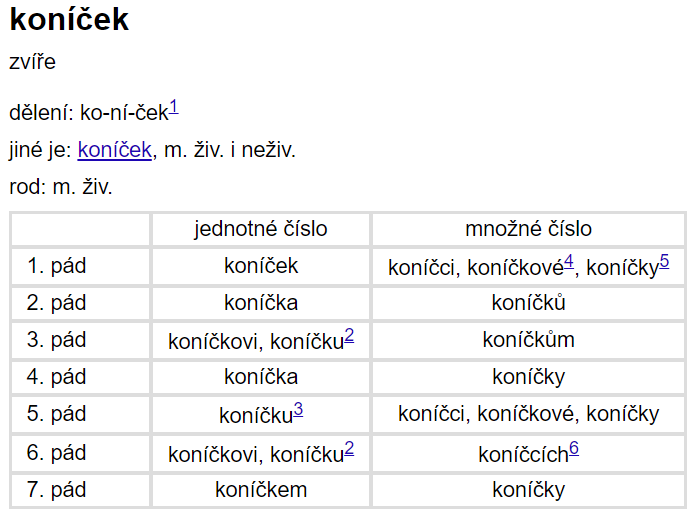 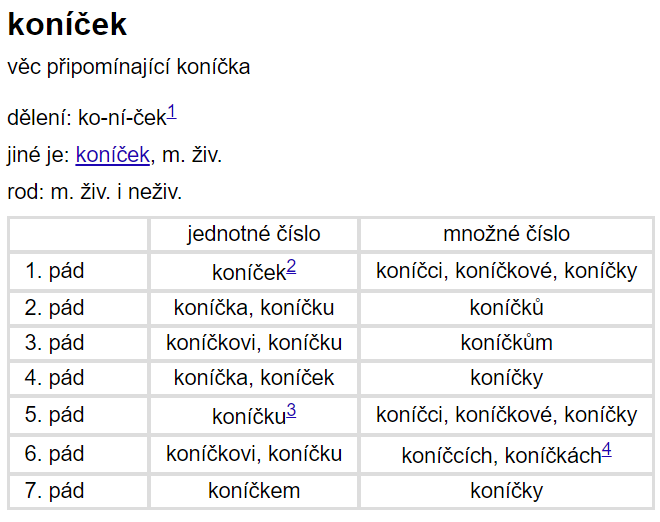 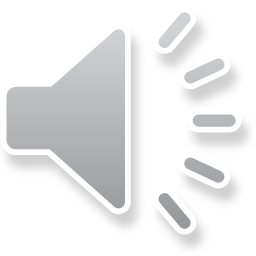 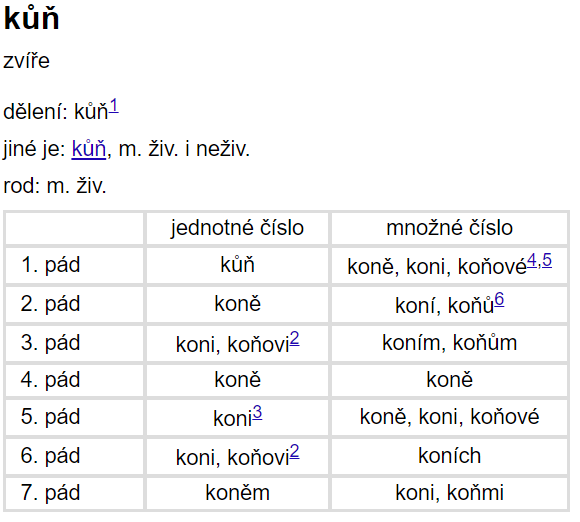 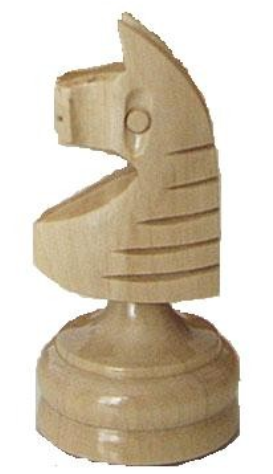 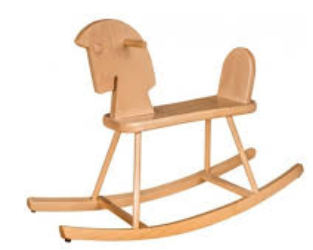 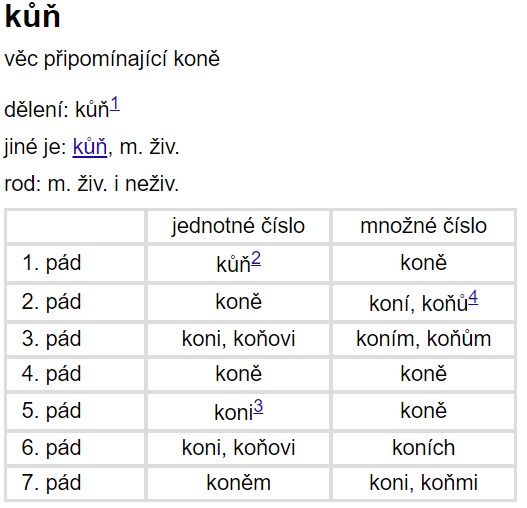 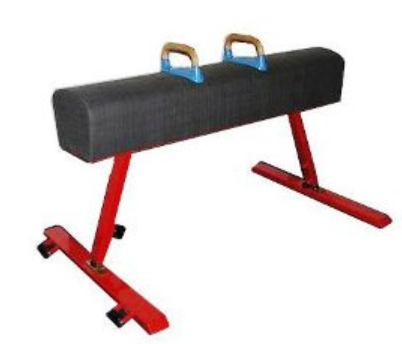 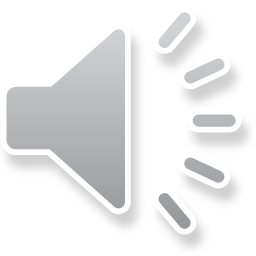 životnost u SUBST
životné tvary u neživotných slov
dát si panák/a
dostat padák/a
dát si indiánek/indiánka
najít hřib/a, kozák/a
Jak se tam životné tvary dostaly?
Do kterých pádových tvarů pronikají nejčastěji a proč?
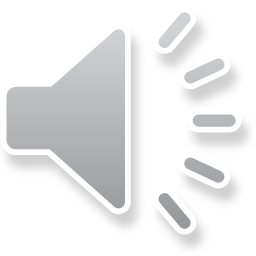 číslo u SUBST
singulár, plurál
pozůstatky duálu
přenáší se na všechny kongruentní tvary: svýma svítícíma očima

singularia tantum (listí, učivo, Praha)
nepojí se běžně se základními NUM: *dvě učiva × dvojí učivo
abstrakta mohou mít v určitých kontextech plurálové tvary
tzv. látková jména mohou mít v určitých kontextech plurálové tvary
dát si do kafe dva cukry; kup čtyři mouky (= balení mouk)

pluralia tantum (ústa, pomyje, Vánoce, Holešovice)
+ NUM souborové: dvoje Vánoce, dvoje nůžky (tytéž)
+ NUM druhové: dvojí nůžky (velké a malé)
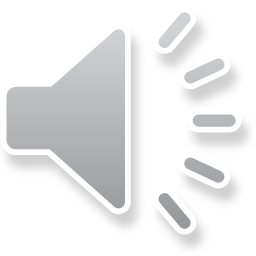 Co je to pád?
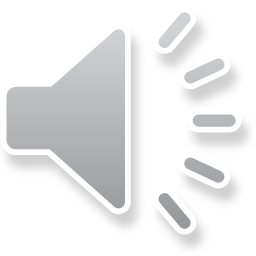 pád
= gramatická kategorie vyjadřující vztah mezi jménem a jiným slovem ve větě
+ vyjadřuje funkce substantiva ve větě

NOMINATIV: nejčastěji pád subjektu (podmětu)
GENITIV
DATIV
AKUZATIV: nejčastěji pád přímého předmětu
VOKATIV: specifický pád pro oslovení
LOKÁL (jediný pád, který je vždy předložkový)
INSTRUMENTÁL
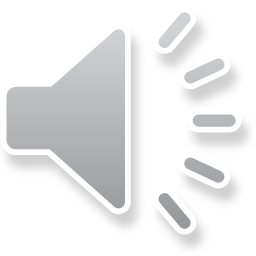 Které pády jsou v češtině nejfrekventovanější?
NOM sg. 24 %
GEN sg. 20 %
AKUZ sg. / LOK sg. 10 %
INST sg. 7 %
NOM pl. / AKUZ pl. ˂ 5 %
DAT sg. 3 %
LOK pl. 2 %
INST pl. ˃ 2 %
VOK sg. ˃ 1 %
VOK pl. ˃ 0,1 %
viz Mluvnice současné češtiny 2010, s. 141
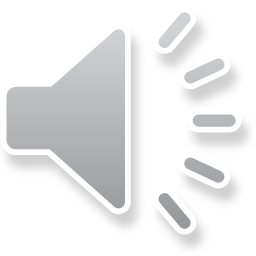 přemýšlejme…
V jakých typech projevů se objevuje vokativ?

Který pád je nejčastější u toponym?

Který pád je silně podprůměrný u apelativ označujících živé bytosti (sousedka, blbec, strojvedoucí, zebra…)?
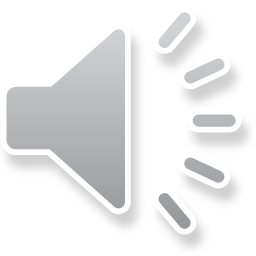 přemýšlejme…
V jakých typech projevů se objevuje vokativ?
v soukromé spontánně mluvené produkci; v dialozích v beletrii
Který pád je nejčastější u toponym?
lokál: v Praze, na Břevnově
Který pád je silně podprůměrný u apelativ označujících živé bytosti (sousedka, blbec, strojvedoucí, zebra…)?
lokál
chybí vyjádření místní
zapojení „jen“ v pozicích objektu po slovesech myšlení, mluvení
bavit se o divadle, diskutovat o úkolu, topit se v syntaxi…
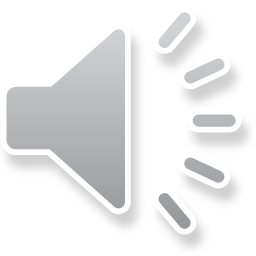 substantivní vzory
VZORY nejsou gramatickou kategorií, ale systematizační a školskou pomůckou, proto se měnily spolu se změnami politického režimu
Gebauerova Mluvnice česká pro školy střední a ústavy učitelské I (1926, nově zpracoval Václav Ertl)
SUBST vzory:
had, hrad, oráč, meč, Jiří, sluha, soudce, kámen, loket
město, moře, znamení, rámě, kuře
žena, duše, paní, kost, tykev
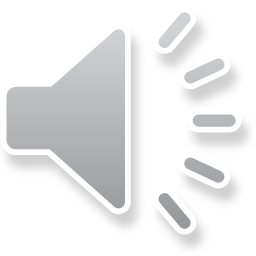 vzory
VZORY nejsou gramatickou kategorií, ale systematizační a školskou pomůckou, proto se měnily spolu se změnami politického režimu
Gebauerova Mluvnice česká pro školy střední a ústavy učitelské I (1926, nově zpracoval Václav Ertl)
SUBST vzory:
had, hrad, oráč, meč, Jiří, sluha, soudce, kámen, loket
město, moře, znamení, rámě, kuře
žena, duše, paní, kost, tykev		
	změněny v době socialismu
duše → nůše → růže		změněny jako zastaralé
rab → had → pán
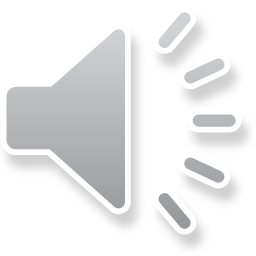 gramatické kategorie u deverbativních SUBST a ADJ
slovesná adjektiva
+ slovesný rod a vid
kupující (akt + nedok)
nakoupivší (akt + dok)
kupovaný (pas + nedok)
vykoupený (pas + dok)
slovesná substantiva
+ vid
přikrývání (nedok), přikrytí (dok)
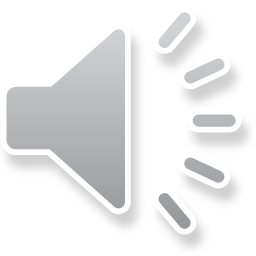 stupňování ADJ
!! bývá řazeno do morfologie nebo do slovotvorby (my to berme jako morfologii)

forma × význam
relační ADJ – čokoládovější, bělejší, dekadentnější, nejhladovější
optimálnější? perfektnější?
-ÍCÍ stupňujeme opisem
více překvapující, nejvíce strhující × *více čistý, *nejméně těžký
dublety
čistší i čistější, pustší i pustější, snazší i snadnější atd.
zazší i zadnější
žádné ADJ nekončí na -ČÍ i -ŠÍ zároveň
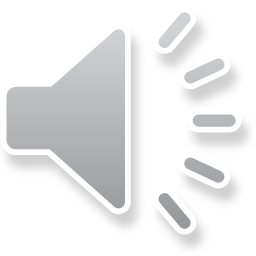 U zvýrazněných SUBST určete morfologické kategorie a skloňovací typ (vzor).
Podle Světové zdravotnické organizace víc než 90 % dětí mladších 15 let dýchá vzduch, který ohrožuje jejich zdraví. Britská studie zjistila, že ve školách byly děti vystaveny o 30 % více znečišťujícím látkám než dospělí. 
Saúdská Arábie oznámila zahájení první veřejné nabídky akcií svého státního ropného giganta Saudi Aramco.
Konference TEDxPrague, pořádaná letos již podesáté, je pořád asi nejlepší show ve městě, pokud se chcete inspirovat chytrými lidmi a nevadí vám mainstreamově laděný obsah.
Tenistka Ashleigh Bartyová korunovala životní sezonu triumfem na Turnaji mistryň. V dnešním finále v čínském Šen-čenu porazila obhájkyni titulu Elinu Svitolinovou z Ukrajiny 6:4, 6:3. Stala se první australskou vítězkou Masters po 43 letech.
zdroj: https://denikn.cz/, upraveno
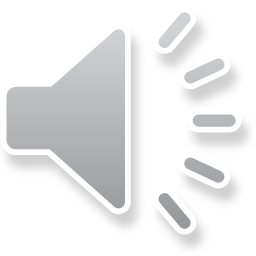 U zvýrazněných SUBST určete morfologické kategorie a skloňovací typ (vzor).
dětí: GEN pl., fem. (v sg. neutr.), „kost“ (v sg. typ kuře)
vzduch: AKUZ sg. (paradigma pl. existuje), mask. inan., „hrad“
zdraví: AKUZ sg. tantum, neutr., „stavení“
! giganta: GEN sg., mask anim. (zde v nevhodném kontextu), zde „pán“
show: NOM/INSTR (z kontextu nepoznáme) sg., fem./neutr., nesklonné
lidmi: INSTR pl., fem., „kost“
finále: LOK sg., neutr., nesklonné (+ v INSTR sg. spisovně i finálem)
letech: LOK pl., neutr., „město“
zdroj: https://denikn.cz/
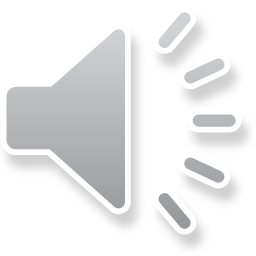